✠VUI HỌC KINH THÁNH✠
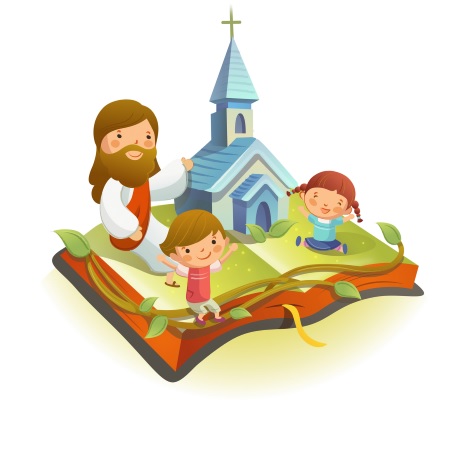 AI YÊU 
MẾN THẦY
SẼ GIỮ 
LỜI THẦY
CHÚA NHẬT IX THƯỜNG NIÊN- NĂM B
KÍNH MÌNH MÁU THÁNH CHÚA GIÊ-SU
TIN MỪNG CHÚA GIÊ-SU KI-TÔ THEO THÁNH MÁC-CÔ
Hôm ấy, nhằm ngày thứ nhất trong tuần Bánh Không Men, là ngày sát tế chiên Vượt Qua, các môn đệ thưa với Đức Giê-su:
“Thầy muốn chúng con đi dọn cho Thầy ăn lễ Vượt Qua ở đâu?” Người sai hai môn đệ đi, và dặn họ:
“Các anh đi vào thành, và sẽ có một người mang vò nước đón gặp các anh. Cứ đi theo người đó.
Người đó vào nhà nào, các anh hãy thưa với chủ nhà: Thầy nhắn: ‘Thầy sẽ ăn lễ Vượt Qua với các môn đệ ở phòng nào ?’
Và ông ấy sẽ chỉ cho các anh một phòng rộng rãi trên lầu, đã được chuẩn bị sẵn sàng: và ở đó, các anh hãy dọn tiệc cho chúng ta.
Hai môn đệ ra đi. Vào đến thành, các ông thấy mọi sự y như Người đã nói. Và các ông dọn tiệc Vượt Qua.
Đang bữa ăn, Đức Giê-su cầm lấy bánh, dâng lời chúc tụng, rồi bẻ ra, trao cho các ông và nói: “Anh em hãy cầm lấy, đây là mình Thầy.”
Và Người cầm chén rượu, dâng lời tạ ơn, rồi trao cho các ông, và tất cả đều uống chén này. Người bảo các ông :
“Đây là máu Thầy, máu Giao Ước, đổ ra vì muôn người. Thầy bảo thật anh em :
chẳng bao giờ Thầy còn uống sản phẩm của cây nho nữa, cho đến ngày Thầy uống thứ rượu mới trong Nước Thiên Chúa.
Hát thánh vịnh xong, Đức Giê-su và các môn đệ ra núi Ô-liu. Đó là Lời Chúa
HÃY
TÌM
KIẾM
NƯỚC
CHÚA
TRƯỚC
MỌI
SỰ
NGƯỜI
SẼ
LO
CHO
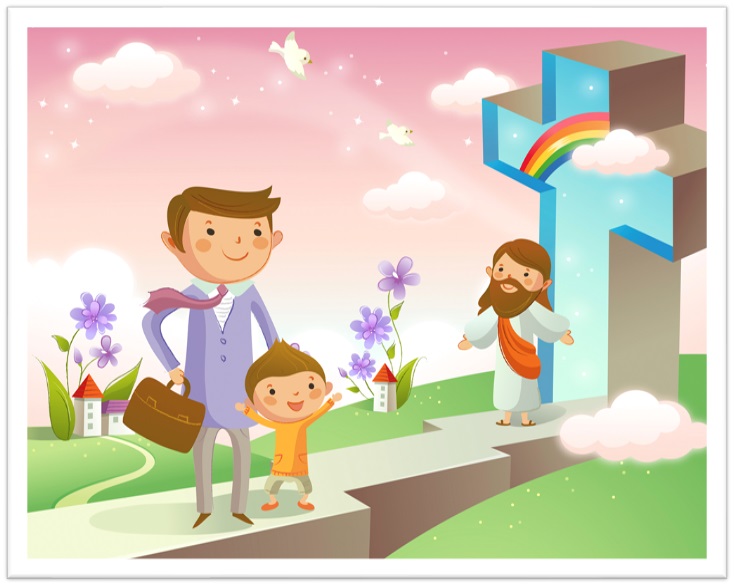 TÌM Ô CHỮ
1
2
3
4
5
6
7
8
1. KHI CẦM LẤY CHÉN RƯỢU, ĐỨC GIÊSU BẢO ĐÂY LÀ GÌ?
2. KHI CẦM LẤY BÁNH, ĐỨC GIÊSU BẢO ĐÂY LÀ GÌ?
3. TIN MỪNG HÔM NAY THEO THÁNH NÀO?
4. CHÚA GIÊSU ĂN LỄ VƯỢT QUA VỚI NHỮNG AI?
5. ĐỨC GIÊSU BẢO: CHẲNG BAO GIỜ THẦY CÒN UỐNG SẢN PHẨM CỦA CÂY NHO NỮA CHO ĐẾN NGÀY THẦY UỐNG THỨ RƯỢU MỚI TRONG ĐÂU?
7. HÔM ẤY, NHẰM NGÀY THỨ NHẤT TRONG TUẦN … … MEN?
6. ĐỨC GIÊSU VÀ CÁC MÔN ĐỆ CHUẨN BỊ ĂN LỄ GÌ?
8. AI ĐÃ SAI CÁC MÔN ĐỆ ĐI TÌM PHÒNG DỌN LỄ VƯỢT QUA?
Học với Giê-su - Học cùng Giê-su
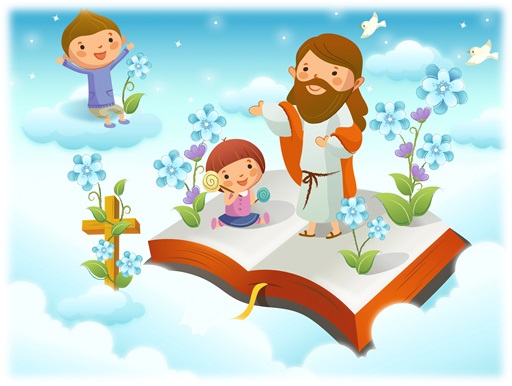 TRẮC NGHIỆM
1. Hát Thánh vịnh xong, Đức Giêsu và các môn đệ đi đâu?
A
B
C
D
Gặp các ngoại kiều.
Ra núi Ôliu.
Ra Hội Đường.
Lên thành Giêrusalem.
A
Ra núi Ôliu.
Đáp án
2. Đức Giêsu bảo các môn đệ: “Đây là máu Thầy, … … … , đổ ra vì muôn người”.
A
B
C
D
Máu hy sinh.
Máu chiên vượt qua.
Máu giao ước.
Máu hiến tế.
B
Máu giao ước.
Đáp án
3. Ai cầm lấy bánh, dâng lời chúc tụng, rồi bẻ ra và trao cho các môn đệ?
A
B
C
D
Ông Phêrô
Ông Gioan Tẩy Giả
Vua Đavít
Đức Giêsu
C
Đức Giêsu
Đáp án
4. Ngày thứ nhất trong tuần Bánh Không Men, là ngày gì?
A
B
C
D
Sát tế chiên Vượt qua.
Sa bát.
Lễ Vượt Qua.
Áp lễ Vượt Qua.
D
Sát tế chiên Vượt qua.
Đáp án
5. Ai sẽ đón gặp các môn đệ để chỉ cho các ông phòng mà Đức Giêsu và các môn đệ sẽ ăn lễ Vượt qua?
A
B
C
D
Tớ nữ ông Philatô.
Người dẫn dắt lừa con.
Người mang vò nước.
Người gác thành.
B
Người mang vò nước.
Đáp án
THIẾU NHI YÊU CHÚA
Thiếu nhi làm gì để tuyên xưng Thiên Chúa Ba Ngôi?